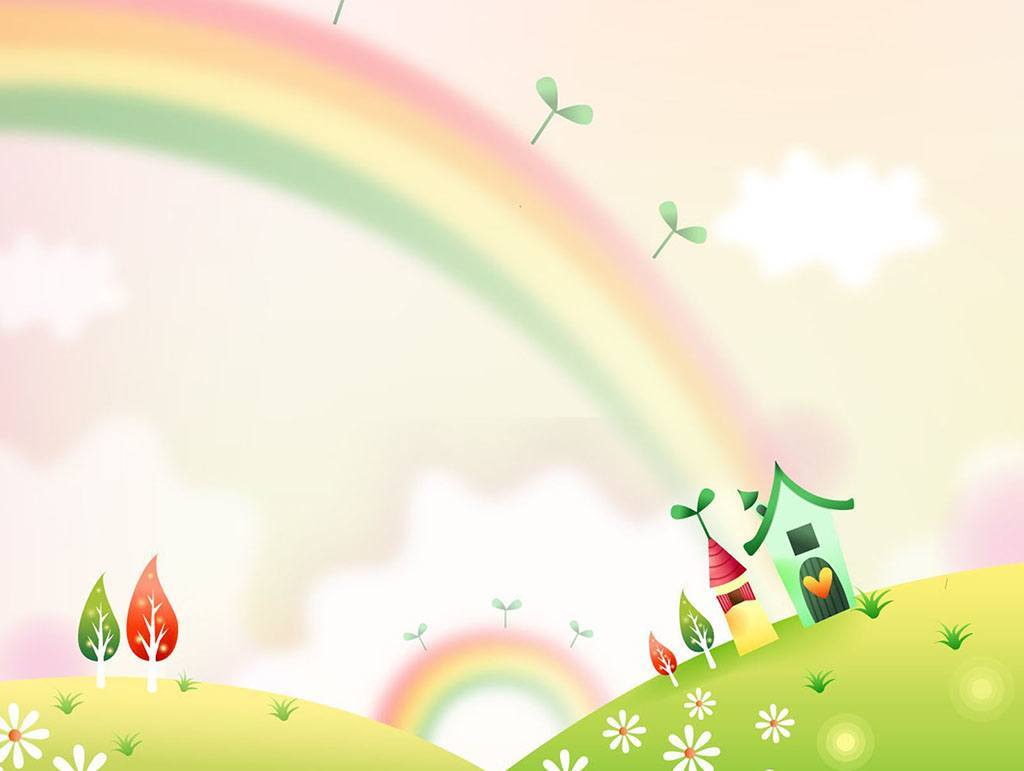 Игрушка в жизни ребенка.


                             Томащук Е.А .
                           Яишницина Н .П 

                     2018г.
Игрушки в жизни ребёнка.
Невозможно представить дошкольное детство без игры и игрушки. Здесь формируются все стороны личности ребёнка. 
Этим объясняются огромные воспитательные возможности игры, которую психологи считают ведущей деятельностью дошкольника.
Игра- важное средство умственного воспитания дошкольника. 
В ней умственная активность детей всегда связана с работой воображения,
 которое появляется и развивается в поиске средств для выполнения задуманного. Интересные игры создают бодрое, радостное настроение, делают жизнь детей полной, удовлетворяют их потребность в активной деятельности.
Даже в хороших условиях, при полноценном питании ребёнок будет плохо развиваться, станет вялым, если он будет лишён игры.
Непременный спутник игры-игрушка. Какая же она- современная игрушка? И какой она должна быть?
Игрушка должна быть: 
1.Безопасной (просмотрите качество изготовления, материал из которого она сделана). 
2.Эстетичной на вид. Соответствовать возрасту.
3. Многофункциональной (чем больше действий ребёнок сможет выполнить с игрушкой, тем лучше; естественно это не касается погремушек для малышей).
4. Игрушка должна содействовать развитию ребенка (Крупская); 
5. Игрушка должна расширять кругозор, увлекать образом современной действительности (Флерина); 
6.Игрушка должна быть динамичной, побуждать ребенка к разнообразным действиям (Флерина); 
7. Игрушка должна радовать содержанием и привлекать формой; 
8. Игрушка должна побуждать к совместным играм; 
9. Игрушка должна содержать здоровый юмор и забавное отношение к оригиналу; 
10. Игрушка должна вызывать эмоциональное отношение и воспитывать художественный вкус.
Существуют разные виды игрушек для детей дошкольного возраста.
 
1)    Сюжетные или образные игрушки, игрушки из реальной жизни.
К таким игрушкам относятся куклы, фигурки различных животных, сказочных персонажей, мебель, посуда.
Центральное место отводится кукле. Ребенок во время игры как бы одушевляет куклу, разговаривает с ней, доверяя ей свои тайны и радости, проявляя о ней заботу. Кукла - это и дочка и ребенок в детском саду. Их одевают - раздевают, учат и воспитывают. Мебель для кукол желательно иметь крупную, чтобы ребенок мог и посидеть с куклой за 'столом, полежать с ней рядом на кроватке или на диванчике. Посуду также желательно иметь крупную из пластика или алюминия. Дети с удовольствием используют ее по назначению.
2)    Игрушки, помогающие «выплеснуть» агрессию.
К таким игрушкам относятся солдатики, мячи, ружья, надувные подушки, резиновые «груши», скакалки, молотки, дартс, кегли и т. д. Эти игрушки помогают сбросить накал эмоций, но когда ребенок выходит на улицу с «оружием» надо говорить ему, что в живое - людей, животных, птиц стрелять нельзя. Для этого можно нарисовать различные мишени, чтобы ребенок мог пострелять.
3) Технические игрушки
Эти игрушки все больше входят в жизнь. К ним относятся транспорт конструкторы, всевозможные технические агрегаты. Особой популярностью у детей пользуются разнообразные конструкторы «Лего», развивас надписями «Хлеб», «Скорая помощь», «Продукты» и т. д. учат детей ориентироваться в социальной жизни
 
4) Игрушки - забавы.
Это смешные фигурки зверей, животных, человечков и т. д., например, зайчик, играющий на барабане, курочка, клюющая зерно, повар, готовящий обед. В основе их лежит движение, сюрприз, неожиданность. Их назначение - позабавить детей, вызвать смех, сопереживание, радость, воспитать чувство юмора.
5)Строительные игрушки.
Эти игрушки состоят из геометрических тел. Строительные игрушки могут быть мелкими (различные строительные наборы) и крупными (модули). С мелким стройматериалом дети играют на столе, создавая различные постройки. С крупным строительным материалом удобнее играть на полу создавать различные домики, из окон которых можно выглядывать, воротца, переходы, в которые удобно пролезать.
6)Развивающие игры
Занимаясь с ребёнком, помните, что его действия лишь только начинают становиться целенаправленными. Ему ещё очень трудно следовать намеченной цели, он легко отвлекается и переходит от одного занятия к другому. Быстро наступает утомление.
Поэтому, если вы хотите организовать развивающие игры-занятия, помните три правила:
Правило первое:  не давайте ребенку для постоянного пользования игрушки, с которыми будете проводить игры, чтобы к него не пропал интерес к ним.
Правило второе: во время игры ребёнка не должны отвлекать посторонние предметы. Все лишнее нужно убрать из поля зрения малыша.
Правило третье: пусть игры будут достаточно простыми и совсем короткими. Даже 5 минут вполне достаточно! Но всегда стремитесь, чтобы ребёнок довёл начатое дело до конца. А после этого смените игру на новую - и вы увидите, что внимание ребёнка снова оживёт.
Игра развивает и радует ребёнка, делает его счастливым. В игре ребёнок совершает первые открытия, переживает минуты вдохновения.
:Попова С. С. Игрушка в жизни ребёнка // Вопросы дошкольной педагогики. — 2016. — №3. — С. 96-98. — URL https://moluch.ru/th/1/archive/41/1326/ (дата обращения: 12.12.2018).
СПАСИБО ЗА ВНИМАНИЕ !